Great Britain.
London.
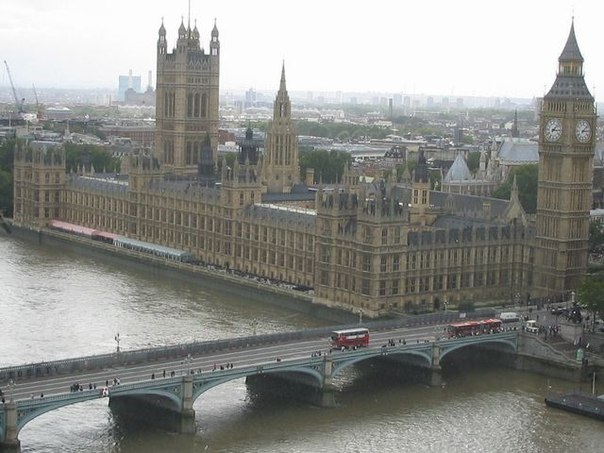 The capital of Great Britain is London. It is situated on the river Thames. The Houses of Parliament is the seat of the British Government.
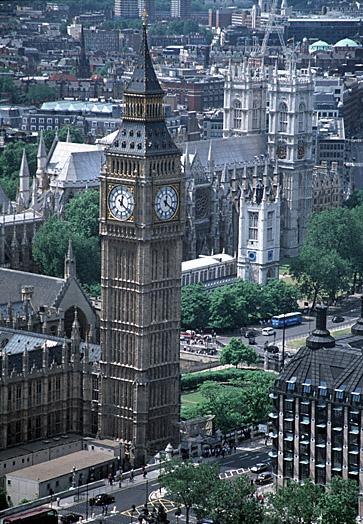 The tallest tower of the Houses of Parliament with the  clock on it is Big Ben.
In the centre there is a Buckingham Palace. Queen Elizabeth lives there.
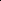 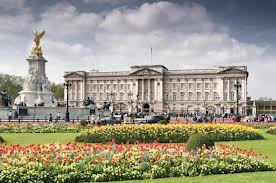 Crossing the river by Tower Bridge…
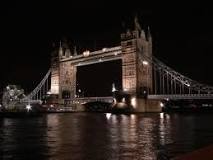 St. Paul’s Cathedral is the biggest English church.
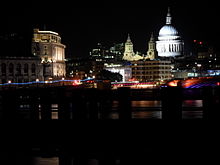 Westminster Abby is one of the oldest building in London. Many kings and queens are buried there.
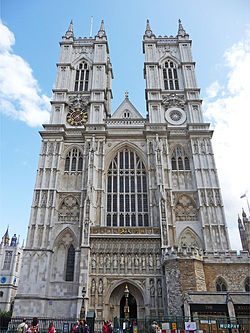 In the centre of Trafalgar Square is the monument to Nelson.
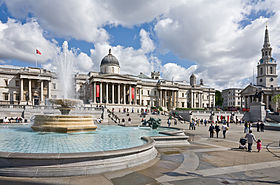 Admiral Nelson is the national hero of Great Britain.